Texas RRC permitted pilot project

Texas A&M identified water parameters

30,000 bbls from a single well

One crop, one growing season
 
5 total acres

Treated with: Dissolved Air Flotation, Ceramic Membrane, RO, Walnut Shell Filtration
Pecos Cotton Pilot Project
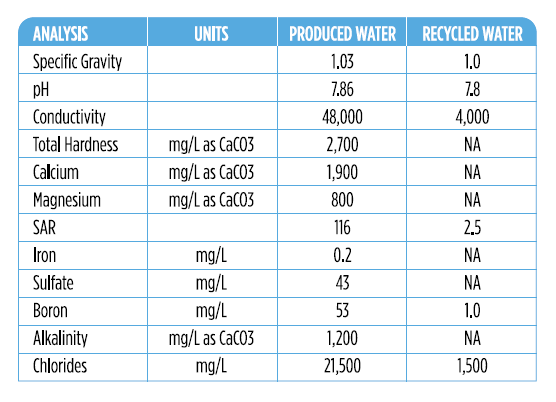 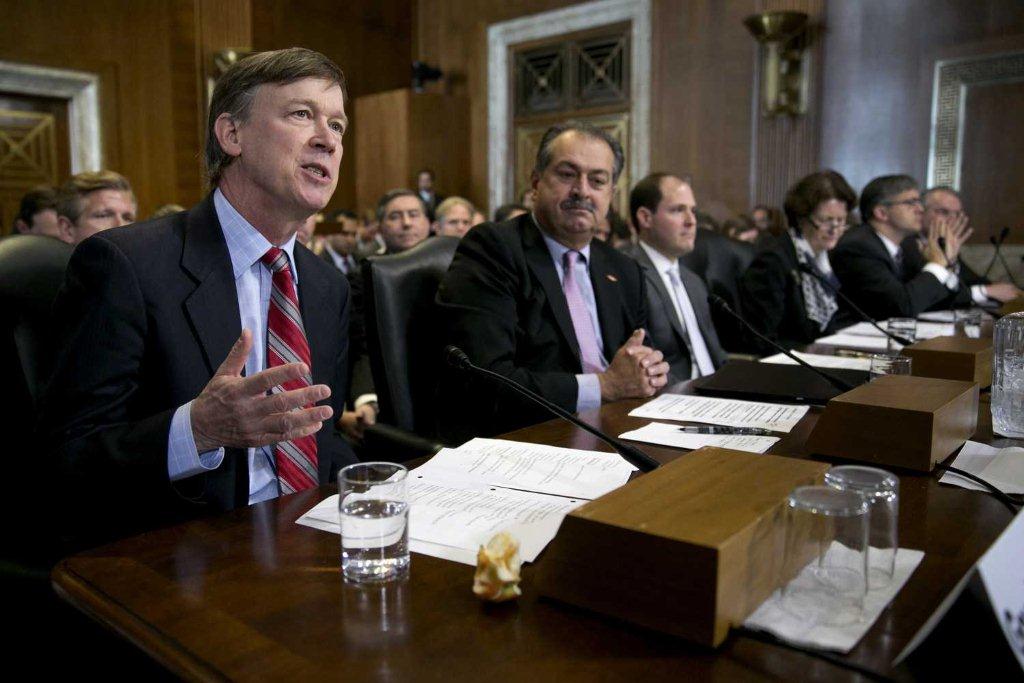 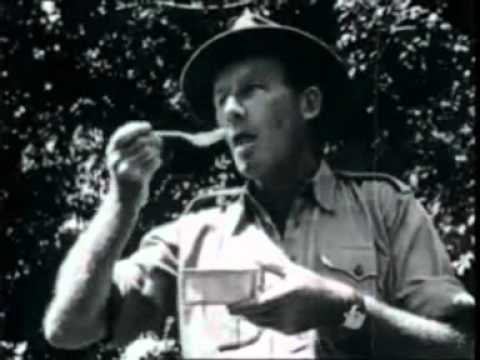 “You can drink it. We did drink it around the table, almost ritual like, in a funny way….they’ve invested millions of dollars in what is a benign fluid in every sense.” 

Gov. Hickenlooper, U.S. Senate Committee on Energy and Natural Resources. – Feb. 11, 2013
DDT so safe you can eat it - 				1947
PA DEP General Permit WMGR123: Processing and Beneficial Use of Oil and Gas Liquid Waste• Authorizes reuse for HF or well development only• Treated water is “dewasted” when it meets constituent limits in Appx A OR is used to develop or HF a well• Limits assume worst case scenario: discharge to surface• Assumes distillation
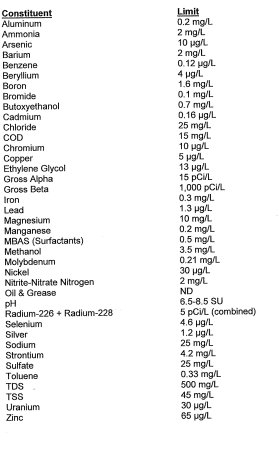 CA Title 22 Municipal Wastewater Reuse
Drought State of Emergency declared in 2014, Governor directs State Water Board to adopt statewide discharge requirements to facilitate water recycling 
Uniform Statewide Recycling Criteria (California Code of Regulations, Title 22, Division 4, Chapter 3) outline constituent levels for specific uses with varying exposure pathways, and 4 corresponding levels of treated water
General Order establishes operational conditions for treated municipal wastewater recycling for  nonpotable uses
Primary focus is biological, some consideration for CEC
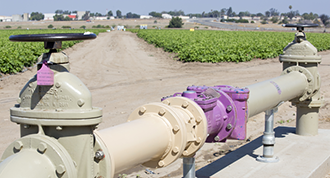 Produced Water Knowledge Gaps
Methods gap
Exposure gap
Mind the Gaps!
Regulatory gap
Awareness gap
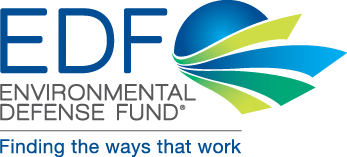 Hazard data gap